HAQAA3 EQA TRAINING

PEER-LEARNING SESSION 2: EXPERT RECRUITMENT AND TRAINING

Wednesday 29 January 2025

NATIONAL COUNCIL FOR HIGHER EDUCATION (NCHE)
NAMIBIA 

BY: MS LUCIA OARUM
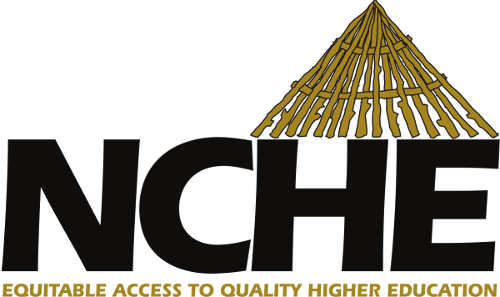 INVOLVEMENT OF EXTERNAL EXPERTS: ACTIVITIES, PROFILES, ETC.
EXPERT TRAINING OFFERED BY THE AGENCY/MINISTRY
Overview of Namibia’s HE and QA Systems
Conducting the site visit
Induction of appointed panel members
Conducting interviews
Format and structure of the review report
Making the recommendations
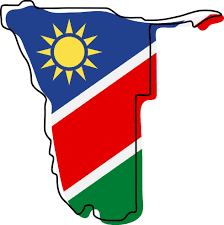 EXPERT RECRUITMENT AND TRAINING: MAIN CHALLENGES AND WAYS TO OVERCOME
Main Challenges
Mitigation Strategies
Lack of expertise in some subject areas, locally

Difficulty in sourcing international experts


Unavailability of experts and different time zones for online reviews
Reliance on experts from HEIs from other countries

Invest in training and development programmes  to enhance the skills of local experts

Schedule meetings at times that are convenient to local and international experts
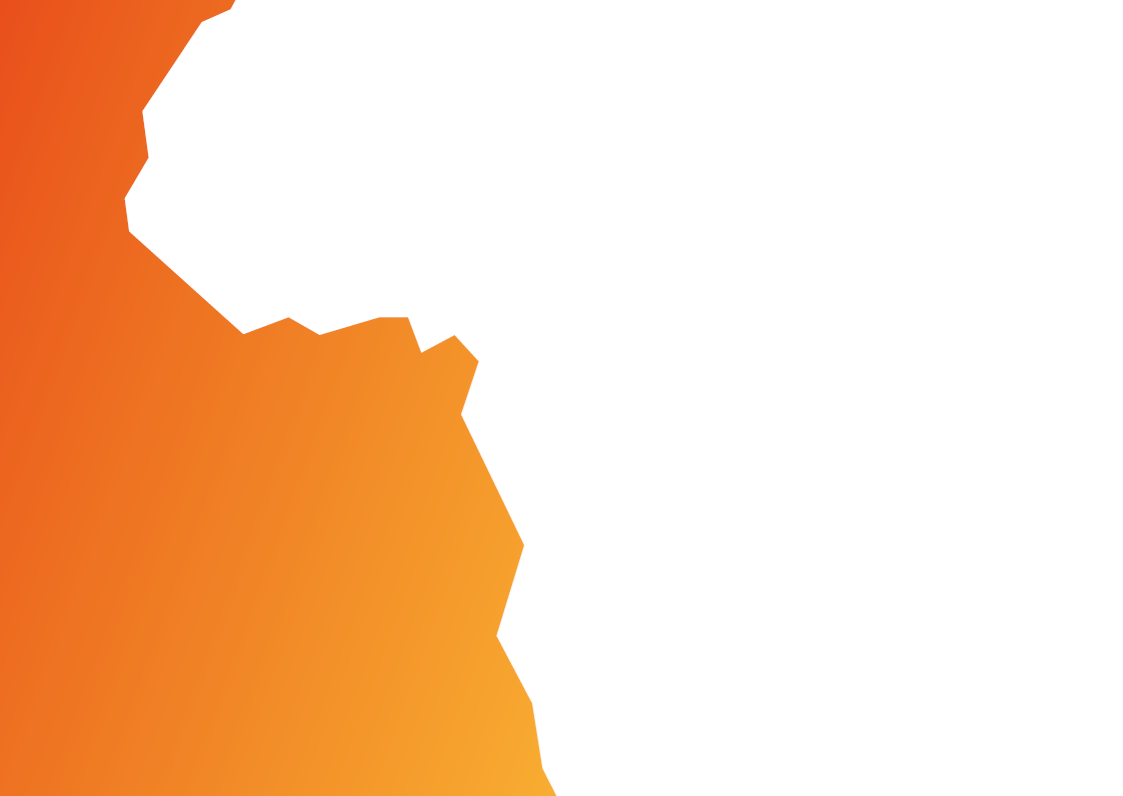 THANK YOU!
More information at

www.haqaa3.obreal.org